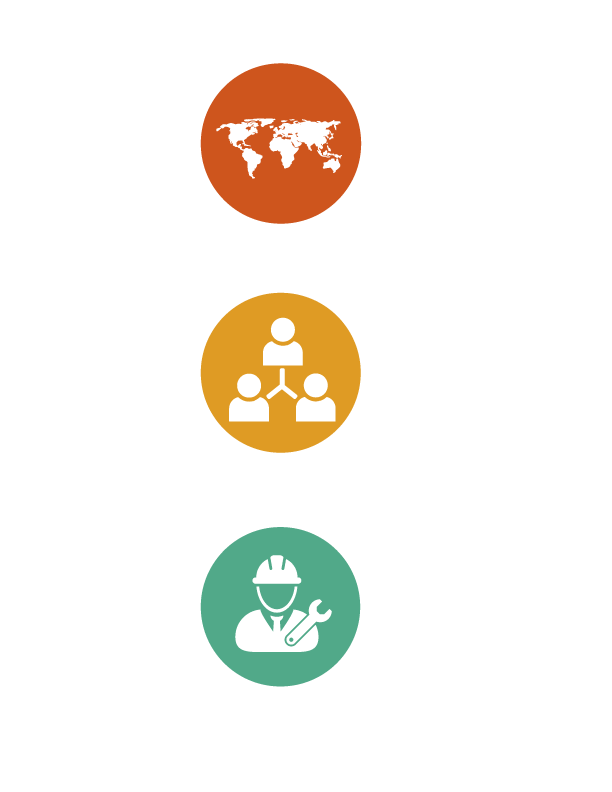 PROTECCIÓN CONSULAR 
DE LAS PERSONAS 
TRABAJADORAS MIGRANTES
TALLER
Ciudad de Panamá, Panamá 
25 y 26 de abril, 2018
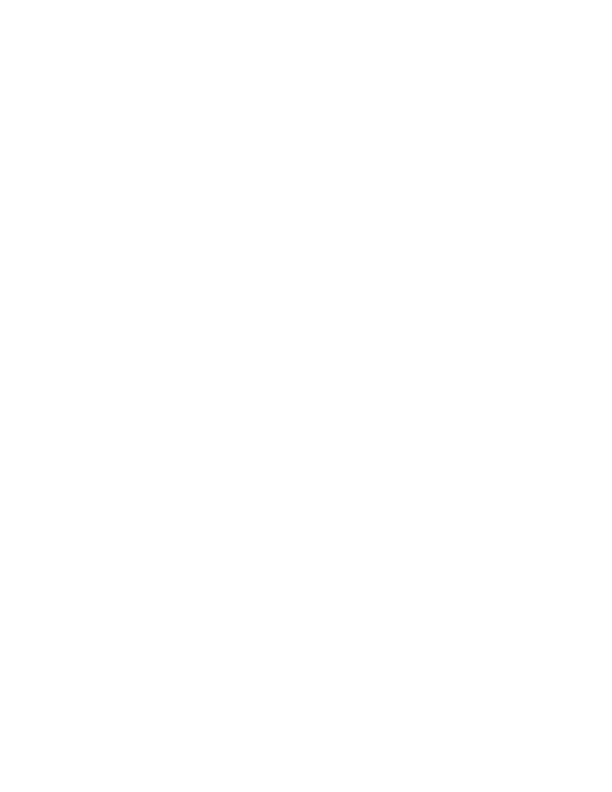 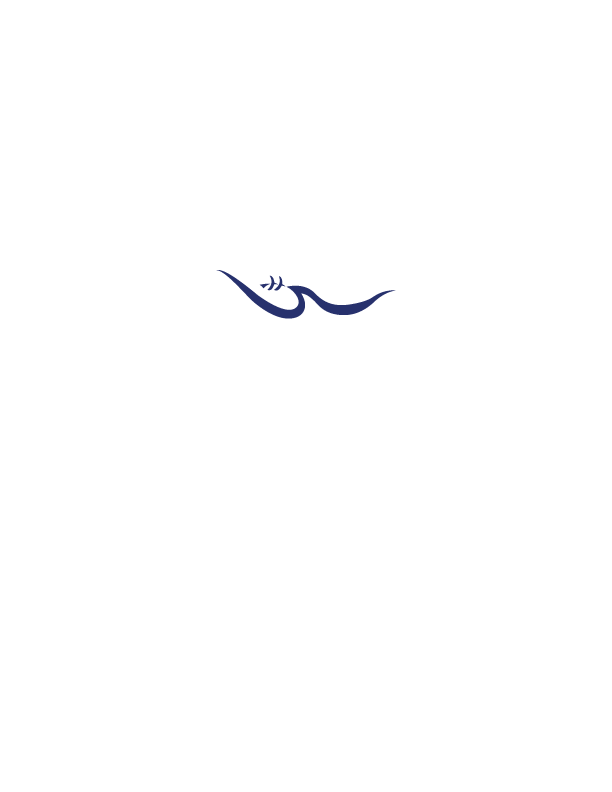 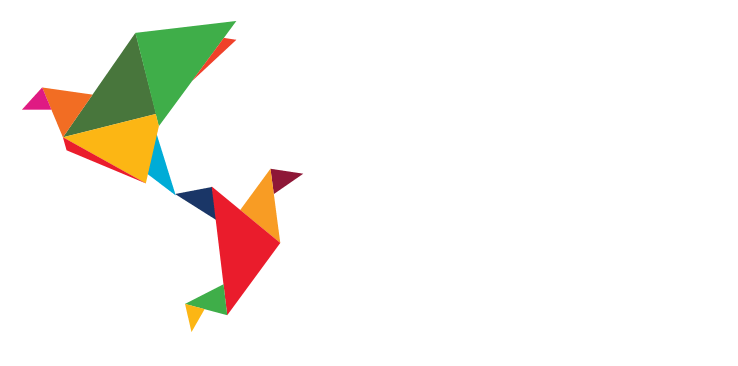 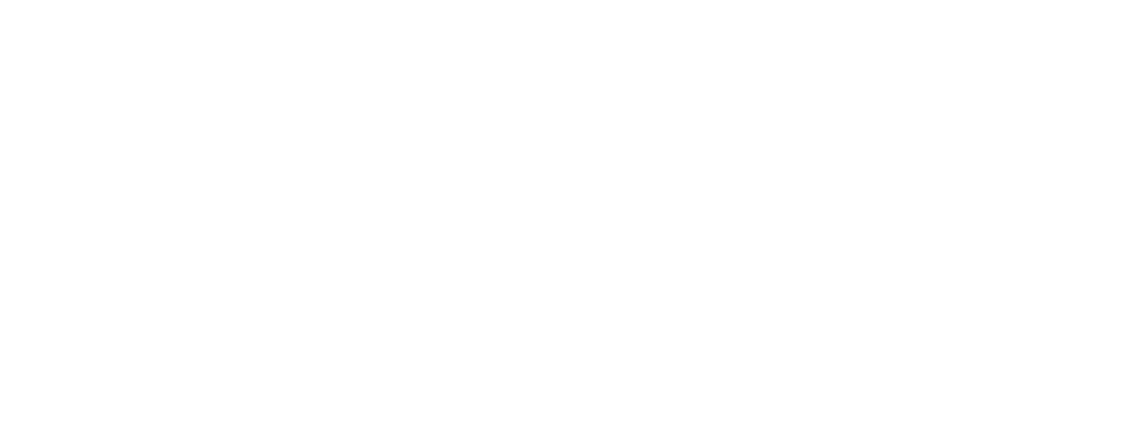 SESIÓN IV


MARCO NORMATIVO E INSTRUMENTOS NACIONALES PARA LA

 PROTECCIÓN DE LAS PERSONAS TRABAJADORAS MIGRANTES
MARCO NORMATIVO E INSTRUMENTOS EN MATERIA LABORAL Y MIGRATORIA
Acuerdos con los Ministerios de Trabajo de otros países
[Speaker Notes: Ministerios de Trabajo]
MARCO NORMATIVO E INSTRUMENTOS EN MATERIA LABORAL Y MIGRATORIA
[Speaker Notes: Ministerios de Trabajo]
MARCO NORMATIVO E INSTRUMENTOS EN MATERIA LABORAL Y MIGRATORIA
Acuerdos con los Ministerios de Trabajo de otros países
[Speaker Notes: Ministerios de Trabajo]
MARCO NORMATIVO E INSTRUMENTOS EN MATERIA LABORAL Y MIGRATORIA
[Speaker Notes: Ministerios de Trabajo]
ACUERDOS CON LOS MINISTERIOS DE TRABAJO DE OTROS PAISES
[Speaker Notes: Ministerios de Trabajo]
ACUERDOS CON LOS MINISTERIOS DE TRABAJO DE OTROS PAISES
[Speaker Notes: Ministerios de Trabajo]
ACUERDOS CON LOS MINISTERIOS DE TRABAJO DE OTROS PAISES
[Speaker Notes: Ministerios de Trabajo]